University of Basrah                Al-zahraa medical college
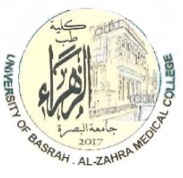 Ministry of higher Education                                     and Scientific Researches
The module: 
			Molecular, Gene and Diseases 

 Session 2   Lecture  4
			Oxygen Transport Proteins
 Duration: 1 h.

Module staff: 
Dr. Ihsan M. Humod 
Dr. Hussain K. Abdul-Sada 
Dr. Nibras S. Al-Ammar
Dr. Wamedh H. Alqatrani
Dr. Ilham Mahammed
Dr. Sadiq Ali
Marks’ Basic Medical Biochemistry Chapter 7 
Medical Biochemistry Chapters 2, 5 
Lippincott’s Illustrated Reviews: Biochemistry Chapters 2&3
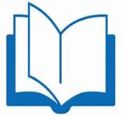 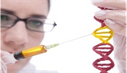 For more detailed instruction, any question, cases need help please post to the group of session.
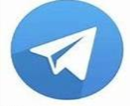 1
Intended learning outcomes of this lecture:
Explain the physiological roles of myoglobin and haemoglobin.(LO 2.4)
Contrast the oxygen-binding properties of myoglobin and haemoglobin and explain why haemoglobin is most suited to its role as an oxygen transporter.(LO 2.5)
Describe the major structural differences between oxygenated and deoxygenated haemoglobin and the molecular basis of cooperativity.(LO 2.6)
Describe the effects of CO2, H+, 2’3 bisphosphoglycerate and carbon monoxide on  the binding of oxygen by haemoglobin, and the physiological significance of these effects.(LO 2.7)
Appreciate that mutations in globin genes can give rise to diseases such as sickle cell anaemia or thalassemia.(LO 2.8)
2
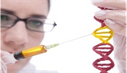 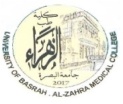 It is Important to know that:
Ligand (L): binding molecule to a protein
Binding site: site of a protein that a ligand binds, mostly they are specific
Proteins are flexible: changing in conformation.
induced fit: ligand result in a conformational change on protein’s binding site so it fits the binding site more tightly.
Interactions may be regulated.
3
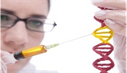 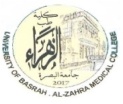 LO4
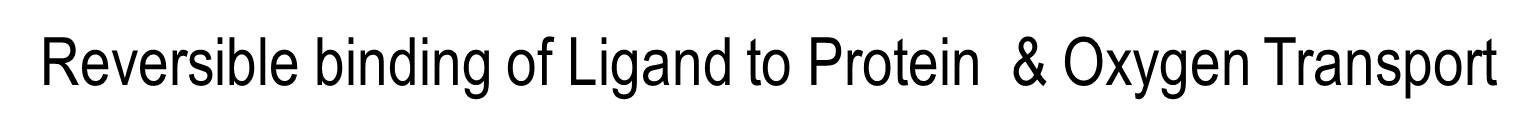 O2 Essential for cellular respiration
O2 is poorly soluble in plasma
Impossible to transport by simple diffusion
Only metals:	iron, copper
O2 is transported using two proteins (haemoglobin and myoglobin) That contains essential prosthetic group (heme: contains Fe atom)
4
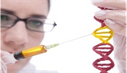 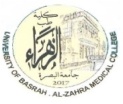 Myoglobin and Haemoglobin
LO4
Myoglobin  
Single polypeptide chain (153 residue).



3D tertiary structure is similar  to both α & β
In heart and skeletal muscle
Function both as a reservoir for  O2 and to transport it with in the  muscle cells.

 Haemoglobin
Four heteromeric polypeptide chains (4 subunits), in HbA  (Adult haemoglobin) 2α chain (141 residue each), and 2β chain (146 residue  each).
3D structure of α & β

Found in Red Blood Cells 
Function to transport O2 from the lungs to the capillaries of the tissues. It transports H+  and CO2 too
-The polypeptide chain of myoglobin is structurally similar to the individual subunit
of polypeptide of haemoglobin molecule.
-This homology makes myoglobin a useful model for interpreting some of the more  complex properties of haemoglobin.
5
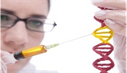 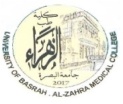 LO 4&5
Heme
Fe atom binds to the 4 N atoms of the protoporphyrin ring.
The Fe can form 2 additional bonds, one on either side of the plane. 
Fe+2  state binds the oxygen
Fe+3  (methaemoglobin) can not bind Oxygen
6
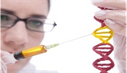 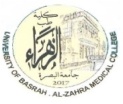 LO 4&5
Fe binding to Histidine and Oxygen
Fe binds to 4 N atoms of the protoporphyrin	ring & two additional bonds one to N of proximal histidine of F helix, another is to O2
7
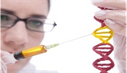 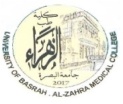 LO 4&5
80% of polypeptide chain folded into eight stretches of α-  helix, labeled A, B,C, D, E, F, G, and H.
Internal residues are non-polar, except for two His residues  which are involved in O2-binding.
8
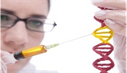 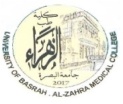 LO 4&5
Histidine F8 (proximal His) is directly linked to Fe+2.
O2 is bound directly only to Fe in heme, on the opposite  side to His F8
Histidine E7 (distal His) does not directly interact with the heme group, but helps stabilize the binding of Oxygen to  the ferrous ion.
9
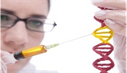 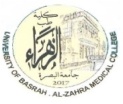 Myoglobin and Haemoglobin binding to Oxygen
LO 5
Haemoglobin (Hb) subunits and myoglobin are similar in structure and in heme binding  pocket.
Tetrameric haemoglobin molecule is structurally and functionally more complex than myoglobin.
Haemoglobin (Hb) is a dimer of dimers, in which two αβ halves of the heterotetramer are held together at their interface by noncovalent interactions.
The Hb can carry 4 O2 from lungs to the cells of the body, It also can transport H+ and CO2 from the tissues to the lung.
The oxygen-binding properties of Hb are regulated by interaction with allosteric effectors.
10
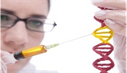 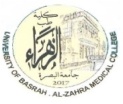 LO 5&6
Oxygen Dissociation Curves for myoglobin and haemoglobin
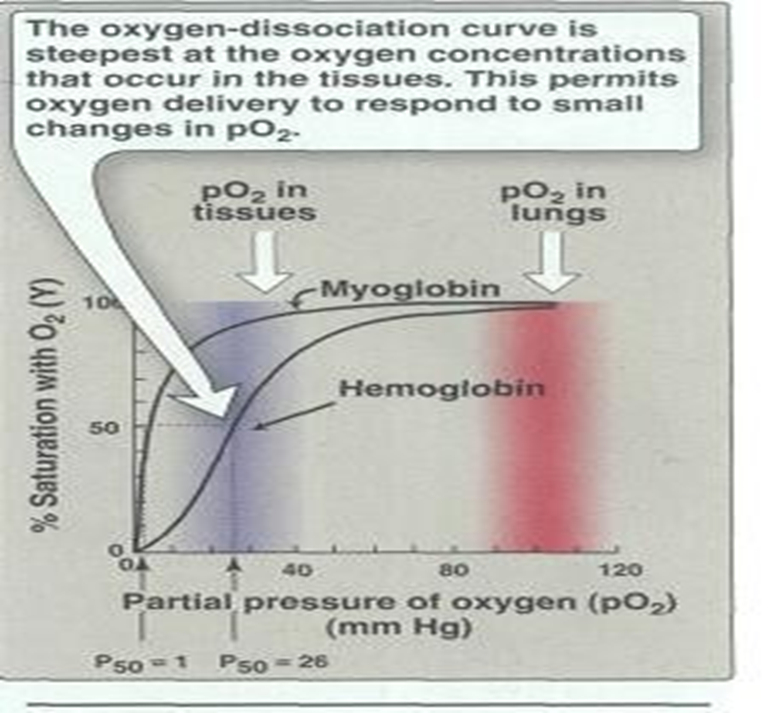 The degree of saturation(Y) of O2 binding sites on all myoglobin or haemoglobin molecules can vary between zero (all sites are empty) and 100% (all sites are full).

A plot of Y measured at different partial  pressures of O2 is called Oxygen  Dissociation Curve.
P50 Expresses the Relative Affinities of Haemoglobin and myoglobin for Oxygen
11
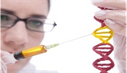 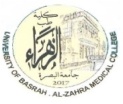 LO6
Oxygen Dissociation Curves for myoglobin and haemoglobin  important differences
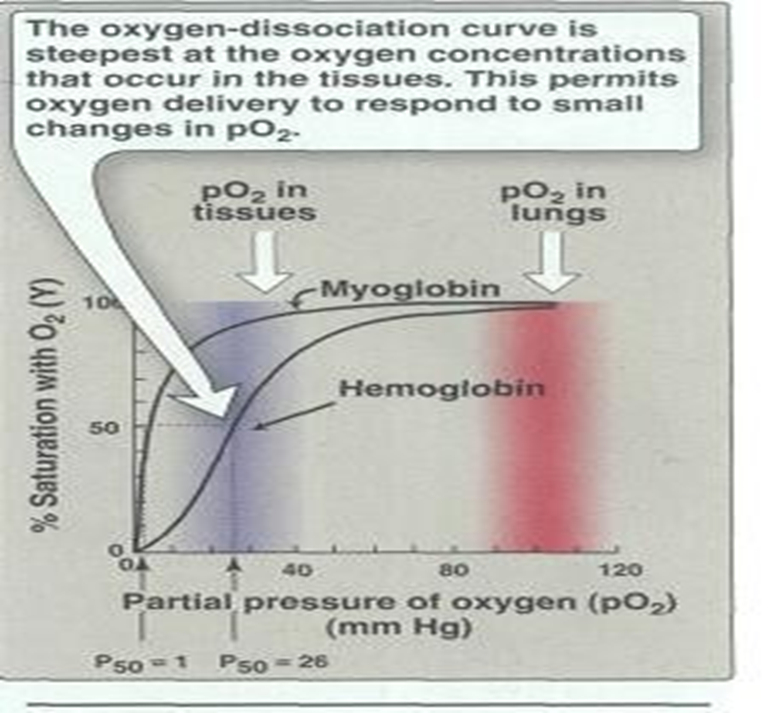 Myoglobin has a higher oxygen affinity than does haemoglobin.
The partial pressure of oxygen needed to achieve half-saturation of the binding sites (P50) is approximately 1mmHg for myoglobin and 26mmHg for haemoglobin.
12
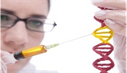 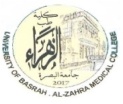 LO6
Oxygen Dissociation Curves for myoglobin and haemoglobin  important differences
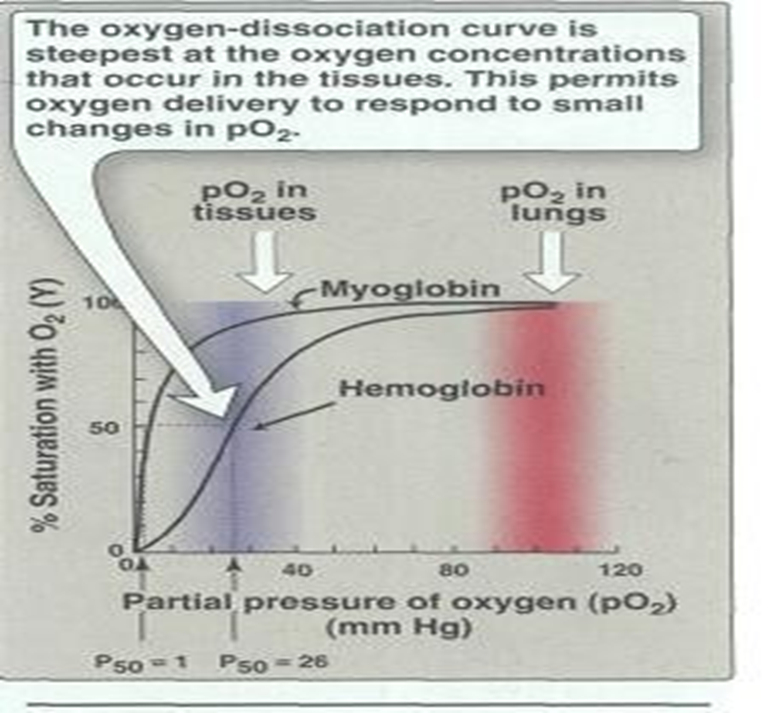 The higher the oxygen affinity (that is the more tightly oxygen binds), the lower the P50
A hyperbolic relationship between Y and pO2 for myoglobin.
A sigmoidal relationship between Y and pO2 for Hb (cooperative).
13
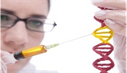 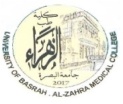 LO6
Oxygen Dissociation Curves for myoglobin and haemoglobin  important differences
The affinity of haemoglobin for the last oxygen bound is  approximately 300 times greater than its affinity for the first  oxygen bound
O2 bind to one subunit	   Affinity of other subunits increase
14
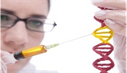 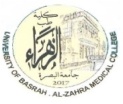 LO5&6
15
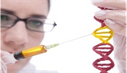 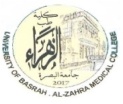 LO5&6
Conformational Change Of Haemoglobin From T To R State  When Oxygen is Bound
On binding oxygen,  one pair of αβ  -subunits shifts with  respect to the other by a  rotation of 15 degrees.
Binding of oxygen to  one subunit ‘switches’  other subunits to a  conformation which  favours oxygen binding  leading to ‘cooperative’  binding of oxygen.
16
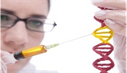 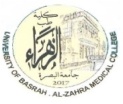 Position of Fe in myoglobin.

The Fe lies slightly out of the plane of the porphyrin ring, towards His F8.
LO4,5,6
O 2-binding to Fe pulls the iron  into the plane of the ring with  associated movement
-The movement of the iron atom during oxygenation brings the iron-associated His residue towards the porphyrin ring. The associated movement of the His-containing a helix alters the interface between the alpha-beta pairs and initiates other structural changes involving other subunits.
17
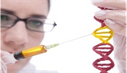 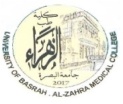 LO7
Allosteric effects
The ability o f haemoglobin to reversibly bind oxygen is affected by  the following parameters:
pH
pO2
pCO2
the availability o f 2,3-bisphosphoglycerate (BPG).

- These are collectively called allosteric ("other site") effectors,  because their interaction at one site on	the haemoglobin molecule affects the binding of oxygen to heme groups at other locations on the  molecule.
18
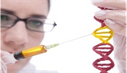 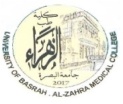 LO7
Regulation of oxygen binding
The highly anionic 2,3-BPG is present in red blood cells at~2 mM. It binds to haemoglobin (one molecule per tetramer) and decreases the affinity for O2, promoting release in the  tissues.
The physiological adaptation to high  altitude involves increased tissue  concentrations of BPG, leading to more efficient O2 release to compensate for the reduced O2 tension.
19
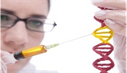 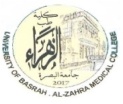 LO7
Binding of 2,3-BPG to deoxyhaemoglobin
2,3-BPG binds in the central cavity of the tetramer, interacting with three  positively charged on each beta chain. 

The oxygenated  haemoglobin has a smaller central gap  and excludes 2,3-BPG
20
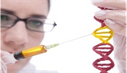 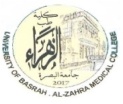 LO7
Differential oxygen affinity of foetal and maternal red blood cells
Foetal haemoglobin contains a variant of the β chain, called ɤ, which has a His→Ser substitution in the 2,3-BPG-binding site. The foetal haemoglobin thus has a reduced affinity for 2,3-BPG, resulting in an enhanced O2-binding affinity that allows transfer of O2 from the maternal to the foetal red blood cells
21
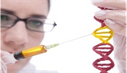 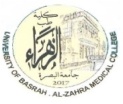 The Bohr effect
H+ ions and CO2 promote the release of O2
LO7
Rapidly metabolising tissues, such as  contracting muscle, have a high need for O2 and  generate large amounts of H+ and CO2. Both of  these species interact with haemoglobin to promote O2-release.
The O2 affinity decreases as the pH decreases from the pH 7.4 found in the lungs
22
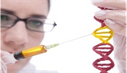 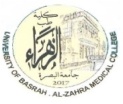 The Bohr effect
H+ ions and CO2 promote the release of O2
LO7
Increased CO2 concentrations also lead to a  decrease in O2 - affinity.
This regulation of O2 -affinity by pH and CO2 is  called the Bohr effect after its discoverer, Christian Bohr (1904).
Factors Enhance Unloading of Oxygen at the Tissue and Shift Curve to the Right Include:
-High H+
-High CO2
-High Temp
-High Altitude
23
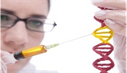 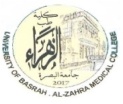 LO7
Binding of Carbon monoxide to haemoglobin
Carbon monoxide is toxic even at low concentration
binds tightly (but reversibly) to the Hb iron forming carboxyhaemoglobin.
Affinity of Hb for CO is 220 times greater than for  O2.
Treated by 100% oxygen therapy
In anaemia, the curve is still segmoidal, but the saturation is reduced.
24
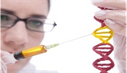 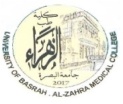 LO8
25
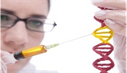 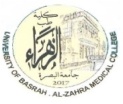 LO8
26
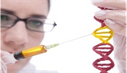 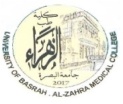 Which variables increase sickling?
Any variable that increase HbS Deoxy state
O2  				↓
CO2				↑
pH				↓
Dehydration
BPG				↑
27
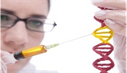 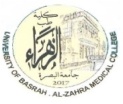 Questions
A 14-year-old girl was admitted to a children’s hospital in coma. Her mother  stated that several days before admission the girl began to complain of thirst and  also started to get up several times during the night to urinate. She diagnosed as  Diabetic keto acidosis (DKA).
Predict the effect of DKA on the patient's oxygen dissociation curve (ODC).
Briefly explain the molecular bases of such change in (ODC).
Suppose this girl has sickle cell anaemia, how can the DKA affect her  haemoglobin structure?
Will this relief or amplify her illness? Why?
28
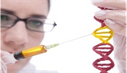 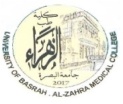 Thank you
29
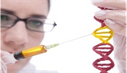 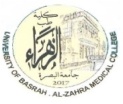